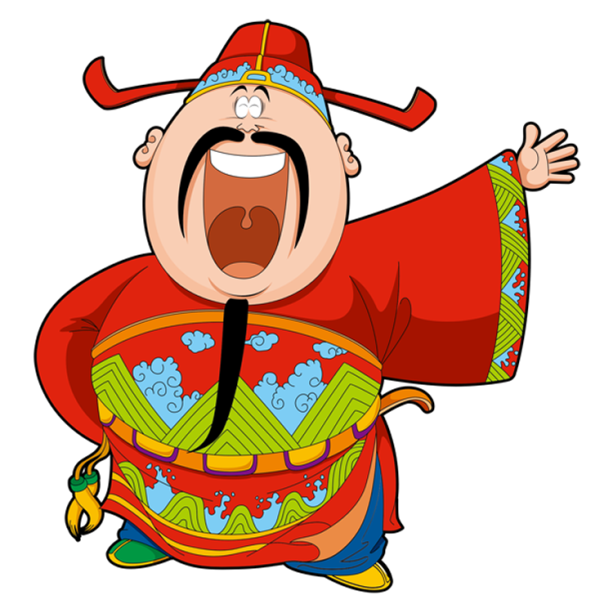 49 : 7 = ?
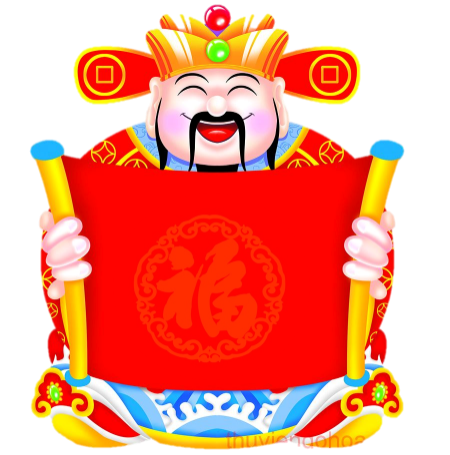 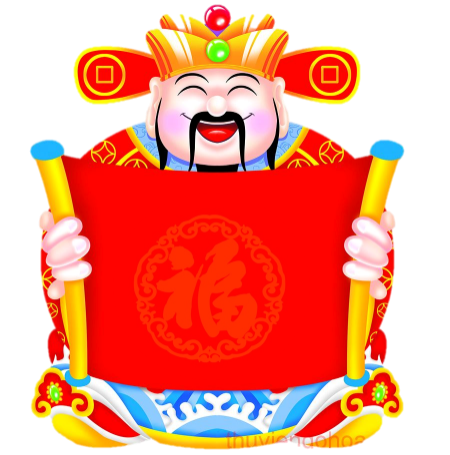 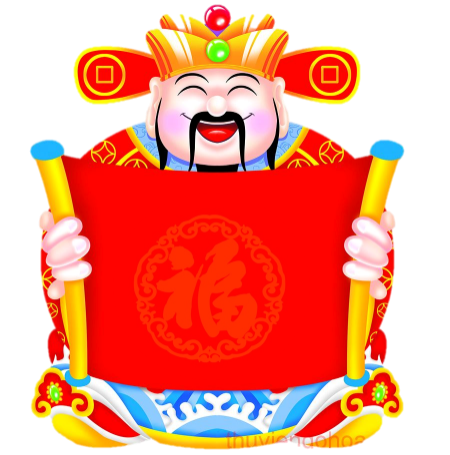 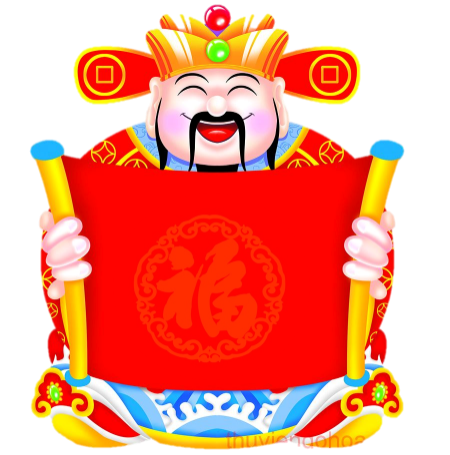 7
5
6
8